Forecasting Algorithms: A New Approach to Randomized Lower Bounds
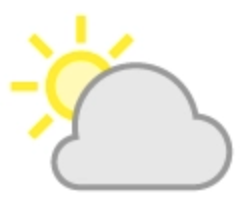 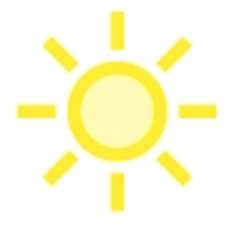 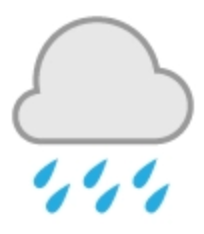 Shalev Ben-David				Eric Blais
Composition in query complexity
f : {0,1}n → {0,1}
R(f) denotes the worst-case number of randomized queries to x required to compute f(x) to bounded error
g : {0,1}m → {0,1}
f ○ g : {0,1}nm → {0,1}
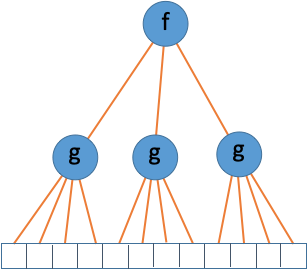 We know R(f ○ g) = Õ(R(f)R(g))
Is R(f ○ g) = Ω(R(f)R(g))?
Colleague: Why do you study query complexity? It’s not real life
Me: Well, at least we can prove things
Colleague: Who cares if you can prove things? It’s still not real life
Me:  :(
Me: Query complexity is a useful model for real life. By studying query complexity, we can learn things about real life.
Colleague: That may be true for obscure complexity measures. But when is the last time randomized query complexity gave a new insight about randomized algorithms?
The main insight
Suppose you are
dealing with randomized algorithms,
in the small-bias regime (e.g. bias 1/poly(runtime)),
and you want to do a fine-grained analysis (you care about polynomial factors).
Then consider switching from taking about the bias of the best randomized algorithm to the score of the best forecasting randomized algorithm under a proper scoring rule.
Scoring rules?
Suppose you are paying someone to make a prediction. How should you reward them?
E.g., predictor says “70% chance of rain tomorrow”
Reward them if they are right?
This incentivizes them to say it will rain if the rain probability is above 50%
Does not distinguish “100% chance of rain” from “51% chance of rain”
Give them 70% of the reward if it rains?
Incentivizes them to say “100% chance of rain” if they believe there is 51% chance of rain
More generally, if they predict chance of rain is p, what should the reward be if it rains? What should it be if it doesn’t rain?
A scoring rule is just a function s:[0,1]→R such that we give reward s(p) if it rains and s(1-p) if it doesn’t rain.
Proper scoring rules
A scoring rule s:[0,1]→R is called proper if it incentivizes a Bayesian predictor to give her true subjective probability
Suppose the predictor Alice believes true the chance of rain is p. She will output prediction q.
Alice believes her expected reward to be p*s(q)+(1-p)*s(1-q)
We want this to be uniquely maximized at q=p.
This will incentivize Alice to say “70% chance of rain” if she believes there is 70% chance of rain.
We call a scoring rule s:[0,1]→R proper if for every p in [0,1], the expression p*s(q)+(1-p)*s(1-q), as a function of q, has a unique maximum at q=p.
Some proper scoring rules
Log score: s(q) = log(q)
The forecaster pays an amount proportional to the “surprisal”
Alice pays log(1/0.7) if she predicts it will rain with 70% probability and it rains
Alice pays log(1/0.3) if she predicts it will rain with 70% probability and it doesn’t rain
Alice is incentivized to give her true estimate
What if we want to pay Alice?
Then we want s(q) to be positive for all q in [0,1]
We can always scale s(q) by a positive constant and add a constant
However, log(0) = -∞
Some proper scoring rules
Brier score: s(q) = -(1-q)^2
Also a proper scoring rule
Can be shifted to be 1-(1-q)^2, which is always positive and bounded in [0,1]
Proposed by Brier in 1950 to incentivize weather prediction

Many others
A special scoring rule
Normalized so that s(1)=1, s(½)=0
A correct prediction with 100% confidence gains 1 point
A 50% prediction gets 0 points
An incorrect prediction loses points
This scoring rule is more obscure
It has previously appeared in the literature under the name “Boosting loss”
It has the magical property of being amplifiable
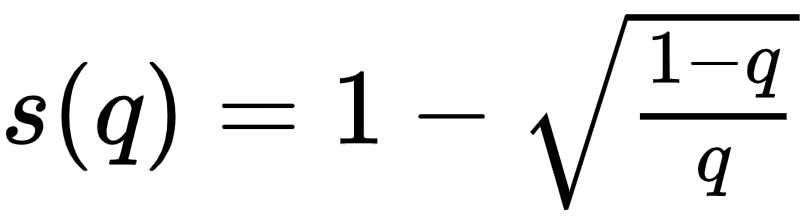 Forecasting algorithms
A forecasting algorithm is a randomized algorithm that outputs a value in [0,1] instead of in {0,1}
Forecasting algorithms give a confidence that the answer is 1, rather than giving a yes-or-no answer
The score of a forecasting algorithm is the worst-case expected score
Worst-case over inputs x
Of the expectation over the internal randomness of the algorithm R
Of the score of the output of R with respect to the right answer f(x)
Note that there is no longer any interpretation of the form “incentivize a Bayesian agent”
The only randomness is the internal randomness of R
It is unclear what the “belief” of R about the value of f(x) should mean, because there is no distribution over the inputs x
An example from query complexity
Consider two types of small-bias randomized task:
The first task is to distinguish the Hamming levels (n-n½)/2 and (n+n½)/2 using 1 query. That is, given a string from one of the two Hamming levels, read 1 bit and tell me which level it came from
We can achieve bias n-½ for this task
The second task is to distinguish Hamming levels 0 and n½ using 1 query
We can also achieve bias roughly n-½ for this task
Despite appearing equally difficult, these tasks are very different:
In the second, we find a certificate with small probability. Can amplify with n½ repetitions
In the first, amplification requires n repetitions
Measuring them in terms of bias is misleading!
In terms of (worst-case expected) score, the first is n-1 and the second n-½
Amplification of forecasting algorithms
When using the special scoring rule, the worst-case expected score of a forecasting algorithm is amplifiable
On a fixed input x, we can run R(x) several times to get several outputs
0.6, 0.9, 0.8, 0.3
We can then combine these outputs by multiplying the odds ratios associated with the predictions, as a Bayesian would do
Convert 0.6 to (1-0.6)/0.6, etc., and multiply them all. Then convert back
Get 0.96 in this case
Guarantee: the expected score of the new algorithm on x is exactly 1-(1-s)k, where k is the number of repetitions and s is the expected score of R on x
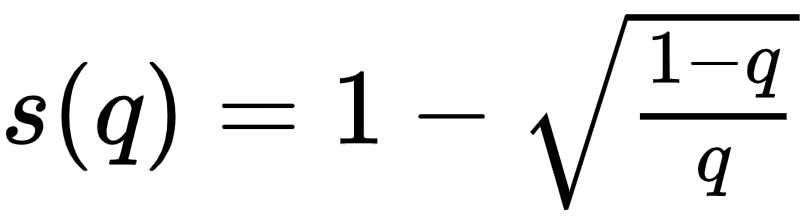 From bias to score and back
A regular randomized algorithm which achieves bias 𝛾 can be converted to a forecasting algorithm with expected score at least 𝛾2/2
Simply run R and output (1+𝛾)/2 if R outputs 1 and (1-𝛾)/2 if R outputs 0
A forecasting algorithm with expected score s can be converted into a regular algorithm with bias at least s
Simply run R, and if it returns q in [0,1], output 1 with probability q and 0 otherwise
These hold with respect to the magic scoring rule
This means the best achievable bias is within a quadratic factor of the best achievable score (in pretty much any model of computation)
They are equivalent in the constant-error regime
The score is a more fine-grained way of measuring success than the bias
It allows the algorithm to say “in this case I am certain” or “in this case I have no idea”
The main insight
Suppose you are
dealing with randomized algorithms,
in the small-bias regime (e.g. bias 1/poly(runtime)),
and you want to do a fine-grained analysis (you care about polynomial factors).
Then consider switching from taking about the bias of the best randomized algorithm to the score of the best forecasting randomized algorithm under a proper scoring rule.
Minimax theorems
Yao’s minimax
Yao’s minimax principle applies in concrete computational models like query complexity or communication complexity
The main requirement is that the input set is finite
“For any function f, there is a hard distribution 𝜇 over the inputs such that computing f against 𝜇 is as hard as computing f in the worst case”
Very useful for lower bounds
Tight lower bound technique
find 𝜇 against which all deterministic algorithms fail
Generalization
Yao’s minimax theorem also works for small bias algorithms
“Let T be the worst-case cost of computing f to bias 𝛾. There is a hard distribution 𝜇 such that any algorithm achieving bias 𝛾 against inputs from 𝜇 must have cost at least T”
It is as hard to achieve bias 𝛾 against 𝜇 as it is to achieve bias 𝛾 in the worst case!
However, the hard distribution 𝜇 depends on the bias level 𝛾
For different bias levels, there will in general be different hard distributions
Few guarantees on 𝜇
It might not put equal weight on 0 and 1 inputs!
It might be trivial to solve to some bias smaller than 𝛾
Is there a distribution that certifies the hardness of f against all bias levels at once?
A harder distribution
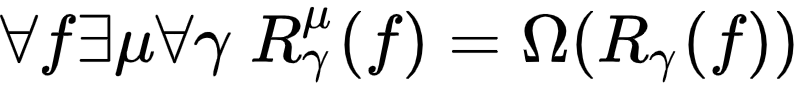 Turns out to be false in most models!
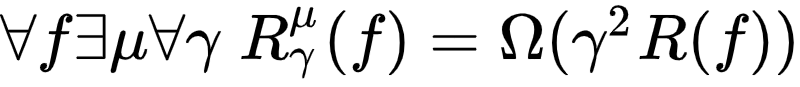 This amplified version turns out to be true.
Warmup: proving Yao’s minimax
View randomized algorithms as probability distributions over deterministic ones
Let A be the set of all deterministic algorithms
Let P be the set of all probabilistic distributions over A (the formal convex hull of A)
Let S be an input set, and let Δ be the set of probability distributions over S
Yao’s minimax:
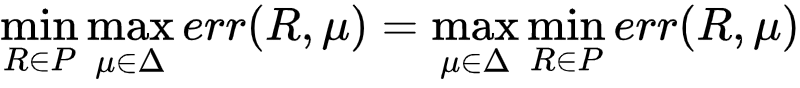 The inner function is bilinear
This means the inner min and max are both achieved at a boundary point
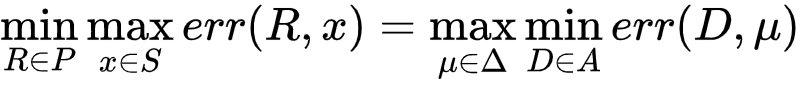 This means there is a hard distribution against which average-case hardness is as hard as worst-case hardness
Generalizing the minimax
Yao’s minimax used a minimax theorem for bilinear functions (Von Neumann’s minimax)
This is a special case of LP duality
It is also a special case of Sion’s minimax
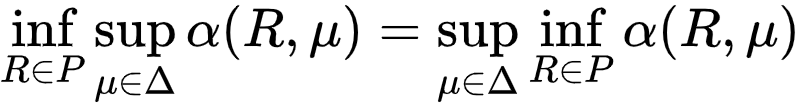 Instead of bilinear, 𝛼 is only required to be semicontinuous and quasisaddle
P and Δ must be convex sets, and one of them must be compact
In our case, Δ will be compact (finite input set)
A minimax theorem for ratios
Using Sion’s minimax, one can show the following:
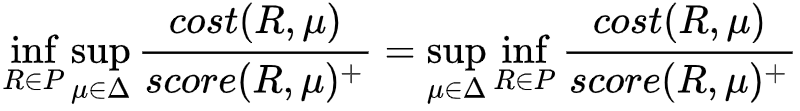 Here cost and score are bilinear functions, and score(R,𝜇)+ denotes max{0,score(R,𝜇)}, and dividing by 0 gives ∞
In other words, a minimax theorem applies to ratios of bilinear functions!
This even works if cost and score are merely saddle
Attempt using bias
It is natural to pick the cost as the runtime of the algorithm and the score to be the bias of the algorithm against 𝜇
This gives a valid theorem, but not very interpretable
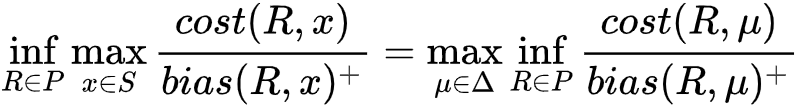 We would like the left hand side to be cost(R,x)/bias(R,x)2
By amplification, this would turn the left hand side into R(f), the worst-case cost of f to bounded error
Recall that amplification costs 1/bias2
Unfortunately, we cannot take score(R,𝜇)=bias(R,𝜇)2, as this is not bilinear (and not saddle)
Scoring rules to the rescue
Recall that the worst-case expected score can be amplified linearly
1-(1-s)k ≈ ks
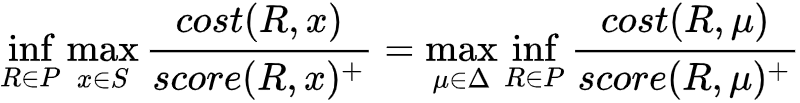 Left hand side becomes R(f) by amplification
From right hand side, we conclude there exists 𝜇 such that for any s in [0,1], the cost of achieving score s against 𝜇 is at least Ω(sR(f)).
Finally, use the fact that score is quadratically related to bias to get that the cost of achieving bias 𝛾 against 𝜇 is at least Ω(𝛾2R(f))
Models of computation
This new minimax theorem works in most models which satisfy both (1) Yao’s minimax theorem, and (2) amplification.
Randomized query complexity
Randomized communication complexity
Randomized circuit models
Impagliazzo’s hardcore lemma
Quantum models (query and communication)
Polynomial degree
Approximate logrank
Hellinger interpretation
In query complexity, let the transcript of a randomized algorithm be the sequence of everything that was queried and all the query answers
The hard distribution 𝜇 given by the new minimax also has the following property:
Let A be a randomized algorithm such that the squared-Hellinger distance between the distribution of the transcript of A on 𝜇0 and the distribution of the transcript of R on 𝜇1 is at least ε. Then A makes at least εR(f) queries.
This holds for all ε
Analogous communication complexity statement also holds
Back to query complexity
Composition in query complexity
f : {0,1}n → {0,1}
R(f) denotes the worst-case number of randomized queries to x required to compute f(x) to bounded error
g : {0,1}m → {0,1}
f ○ g : {0,1}nm → {0,1}
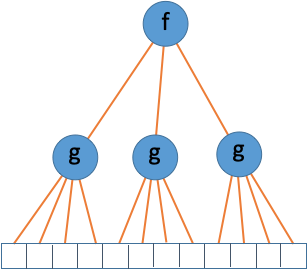 We know R(f ○ g) = Õ(R(f)R(g))
Is R(f ○ g) = Ω(R(f)R(g))?
A tight composition theorem
We prove a new lower bound by using the minimax theorem to get a sufficiently hard distribution for g
We show R(f ○ g)=Ω(noisyR(f)*R(g))
We characterize noisyR(f)=θ(R(f ○ GapMajn)/n)
GapMajn is the problem of distinguishing Hamming levels n/2-n½ and n/2+n½
n is the input size of f
Note that R(GapMajn)=θ(n)
This is the strongest composition theorem of its type
If R(f ○ g)=Ω(M(f)R(g)) for any measure M(f), then noisyR(f)=Ω(M(f))
We also show R(f ○ g) can be smaller than R(f)R(g), so the composition conjecture is false
Open problems
What other applications do forecasting algorithms have?
What are other problems in which we care about a fine-grained analysis of small-bias randomized algorithms?
In this work, we only really used our one magic scoring rule. What do other scoring rules do when applied to forecasting algorithms?
Usually, the logarithmic scoring rule has some of the cleanest properties
What are other applications of the new minimax? 
Can we use it to show composition or direct sum lower bounds in other models of computation?
Thanks
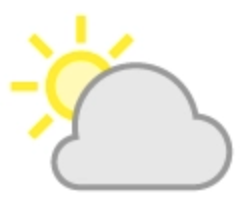 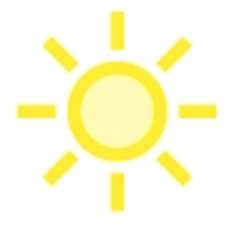 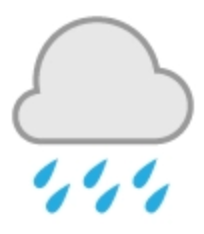